“In the name of the Lord”
Scripture Reading: Acts 4:5-12
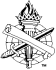 In thename of
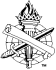 2
In thename of
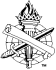 3
“In the name of” (Acts 4:7)
To act under one’s authority; by one’s 	power; with one’s approval
The power of Jesus healed the man, not 	a formula of words, Acts 3:6; 4:10
Power to save belongs to Jesus, Acts 4:12 	(1 Cor. 6:11)
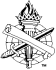 4
“In the name of” (Acts 4:7)
Acts 4:18
Acts 4:19-20
“Do not teach in the name of Jesus”
Speak the things “we have seen and heard”
Saw and heard the “name of Jesus”
 Saw His power and authority to heal and 	to save, Acts 4:2, 30-31; 5:40-42
5
“In the name of”
Jesus came “in the Father’s name,” John 5:43; 10:25
Receiving others, Matthew 10:41-42
Preaching, Acts 9:27, 29
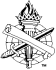 6
“In the name of”
Apostolic commands, 2 Thessalonians 3:6
Church discipline, 1 Corinthians 5:4
Prophets spoke, James 5:10
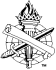 7
Baptism “in the name of” Jesus Christ
Not a baptismal formula
Denotes the power by which one is baptized, Matthew 28:19; Acts 2:38; 8:16; 10:48; 19:5
Christ gives baptism its power, 1 Corinthians 1:13-15 (Acts 8:37-38)
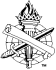 8
The Element of Baptism “in the name of” Jesus Christ
This baptism commanded, Acts 2:38
Not the Holy Spirit, Acts 8:14-17 (12)
Water, Acts 10:47-48
Water baptism, not Holy Spirit baptism, is  baptism “in the name of” Jesus Christ (Eph. 4:5)
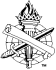 9
The Power of Baptism“in the name of” Jesus Christ
For remission of sins, Acts 2:38
Become Christ’s disciple, Matthew 28:19-20
Cleanses sins, Acts 22:16
Operation of God, Colossians 2:11-12
Relationship with Christ, Galatians 3:27
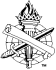 10
Why Does It Matter?
To be saved: Must believe in the name of the Son of God, John 3:18
To be saved: Must be baptized in the name of Jesus Christ, Acts 2:38; 19:3-5
Baptisms authorized by others do not save, Acts 4:12
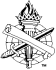 11
Why Does It Matter?
We must do all things in the name of the Lord, Colossians 3:17
Give thanks, Ephesians 5:20
Live with confident faith, 1 John 5:13
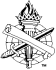 12
“In The Name Of”
Not a “formula” that validates what we do 
We act under Christ’s authority only by obeying His word
That is when He blesses us with salvation, Matthew 28:19; Acts 2:38 (4:12)
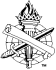 13